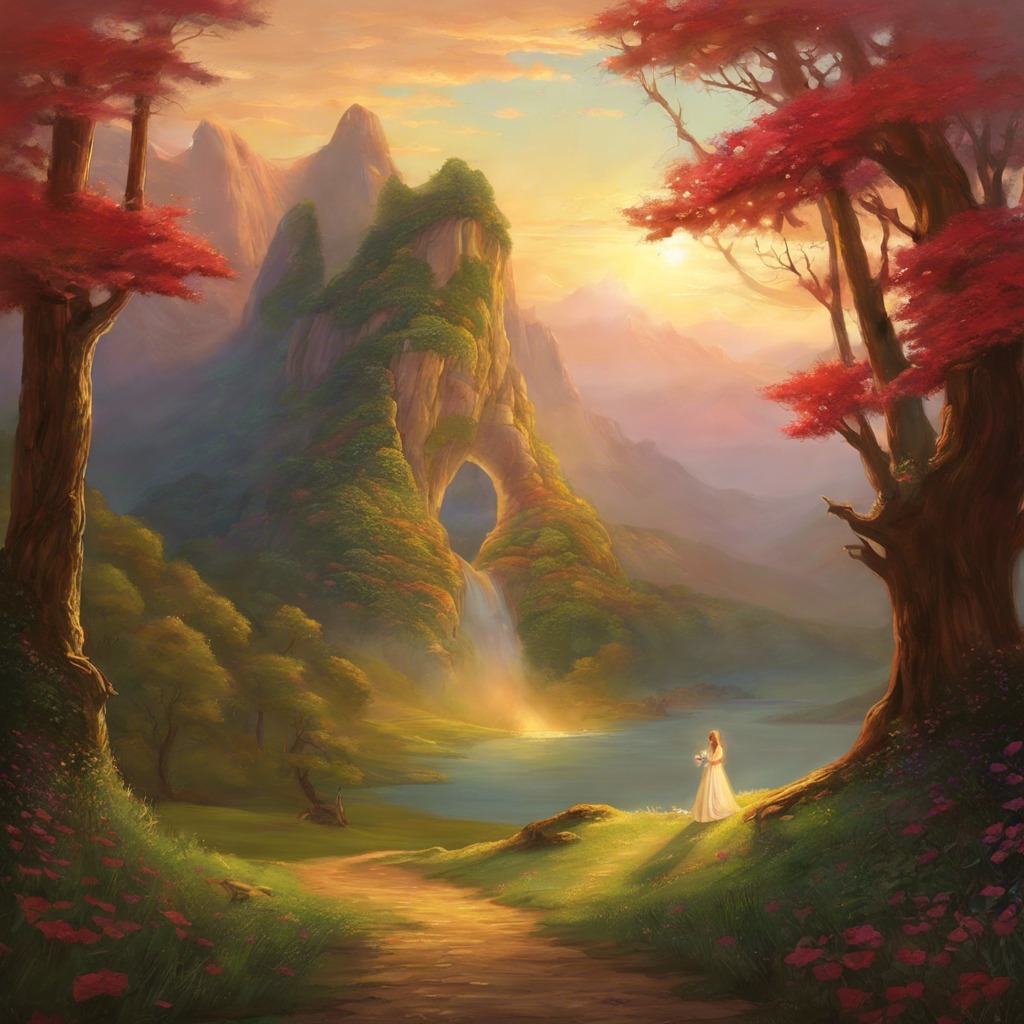 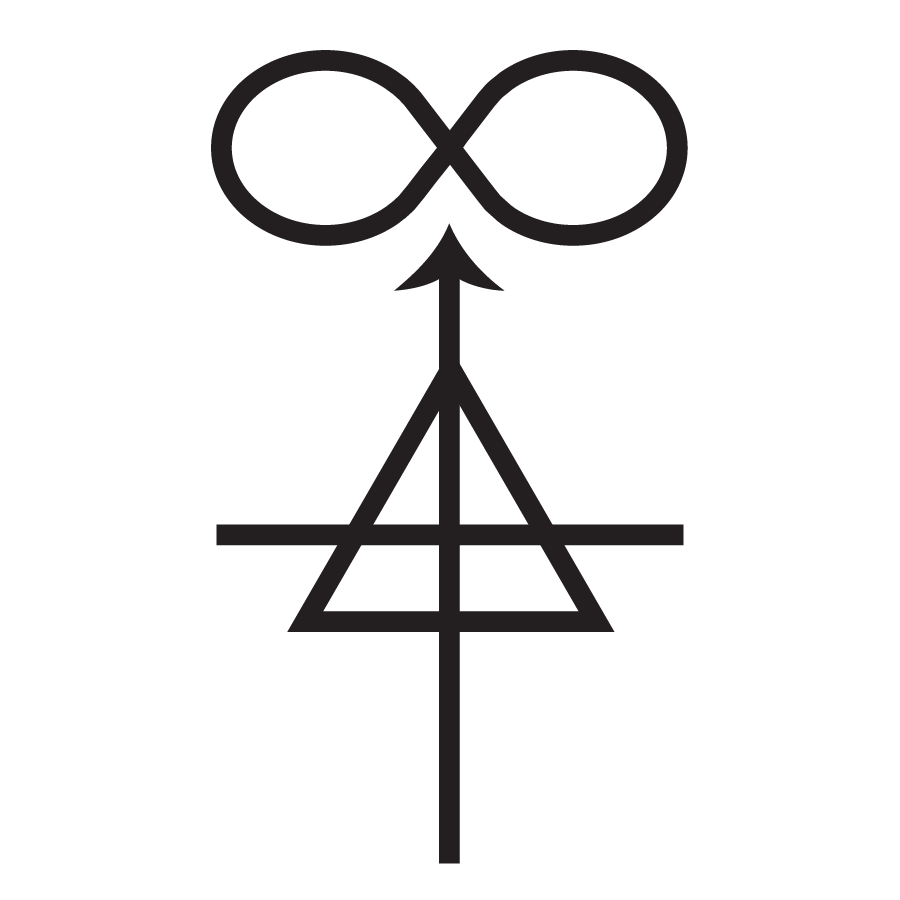 Tami Denice DreamworkPrinciples, Set & SettingTami.denice@gmail.com403-888-5368
“In the end, the only events in life worth telling are those when the imperishable world irrupted into this transitory one. That is why I speak chiefly of inner experiences, amongst which I include my dreams and visions. These form the prima materia of my scientific work. They were the fiery magma out of which the stone that had to be worked was crystallized.” C.G. Jung
[Speaker Notes: Jung said “In the end, the only events in life worth telling are those when the imperishable world irrupted into this transitory one. That is why I speak chiefly of inner experiences, amongst which I include my dreams and visions. These form the prima materia of my scientific work. They were the fiery magma out of which the stone that had to be worked was crystallized.” C.G. Jung
In this statement, Jung is sharing the great importance of exploring the unconscious psyche. The unconscious contains the ‘prima materia’ or ‘shadow’ and he felt, as I do, that it is our fundamental life’s work. Transforming shadow leads to live your life more through your soul’s path and less by the ego and personas. Dreams are an easily accessible resource for exploring your unconscious psyche. 

The principles outlined in this document are basic ‘rules’ for the dream group to operate within in order to set a common structure and safe setting for this type of depth work.]
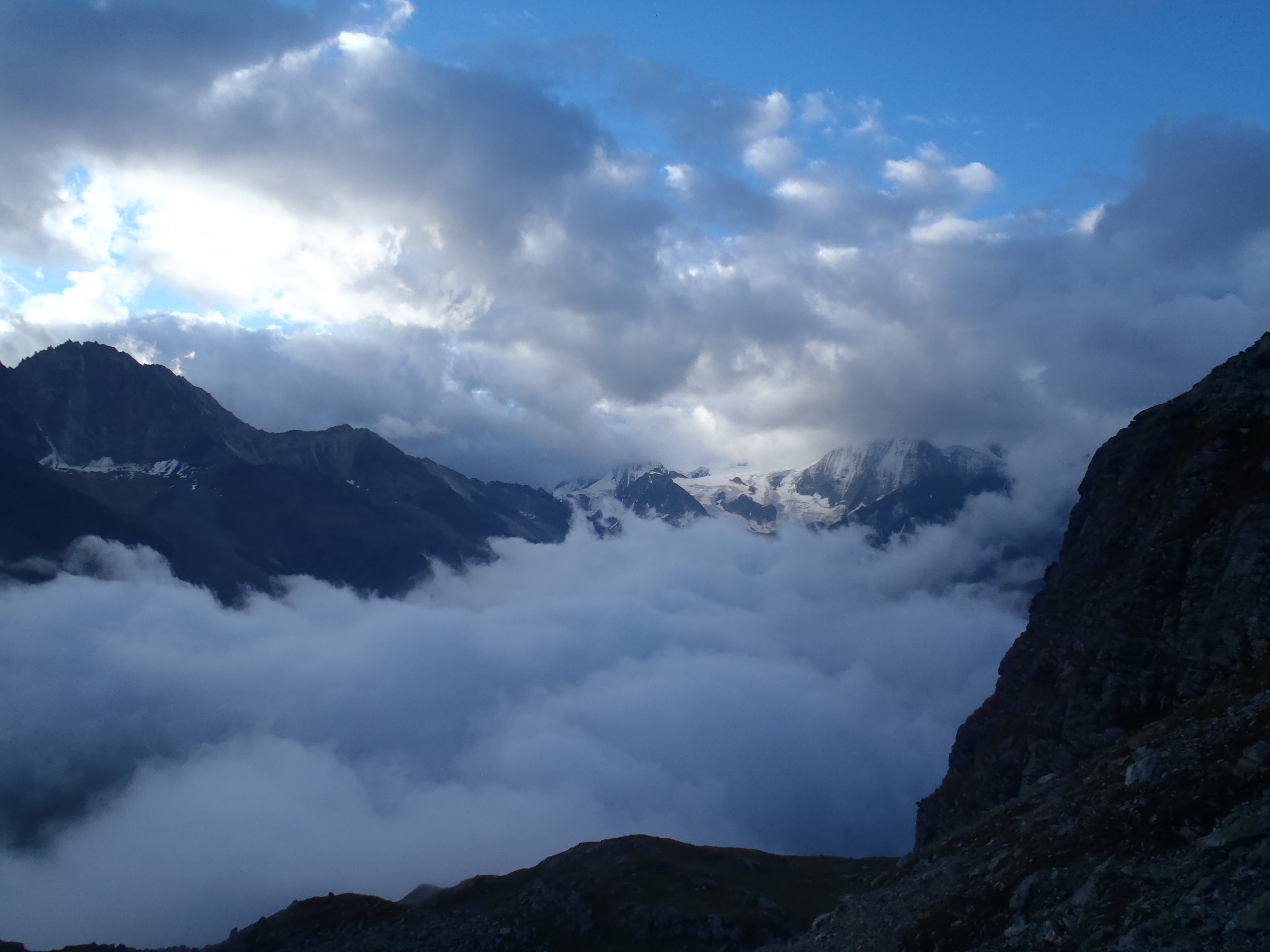 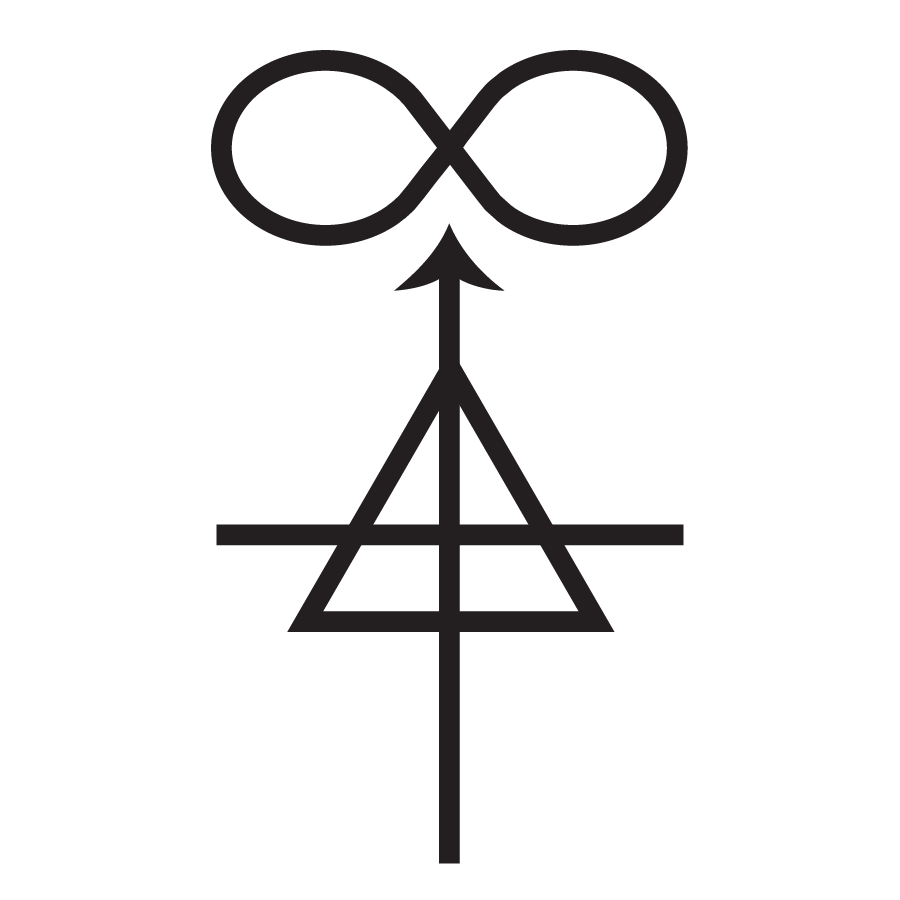 PRINCIPLES
“ Consciousness does not just passively reflect the material world. It has an active role in creating reality.” Stanislav Grof
[Speaker Notes: Principle 1: Dream language is symbolic and sensory. Symbols and images in dreams each tell their own story as does the physical and emotional content. 
Principle 2: The dreamer is the best person to interpret what their dream means. When you interpret, you are offering a projection based on your way of seeing things. Own the projection by offering it without attachment. 
Principle 3: Empower the dreamer by asking them to prompt questions, accepting their reflections and letting go of attachment to them accepting your interpretations. Avoid the need to be right. 
Principle 4: A Holotropic Container is a safe set and setting for depth work. Everyone in the group co-creates this container together.]
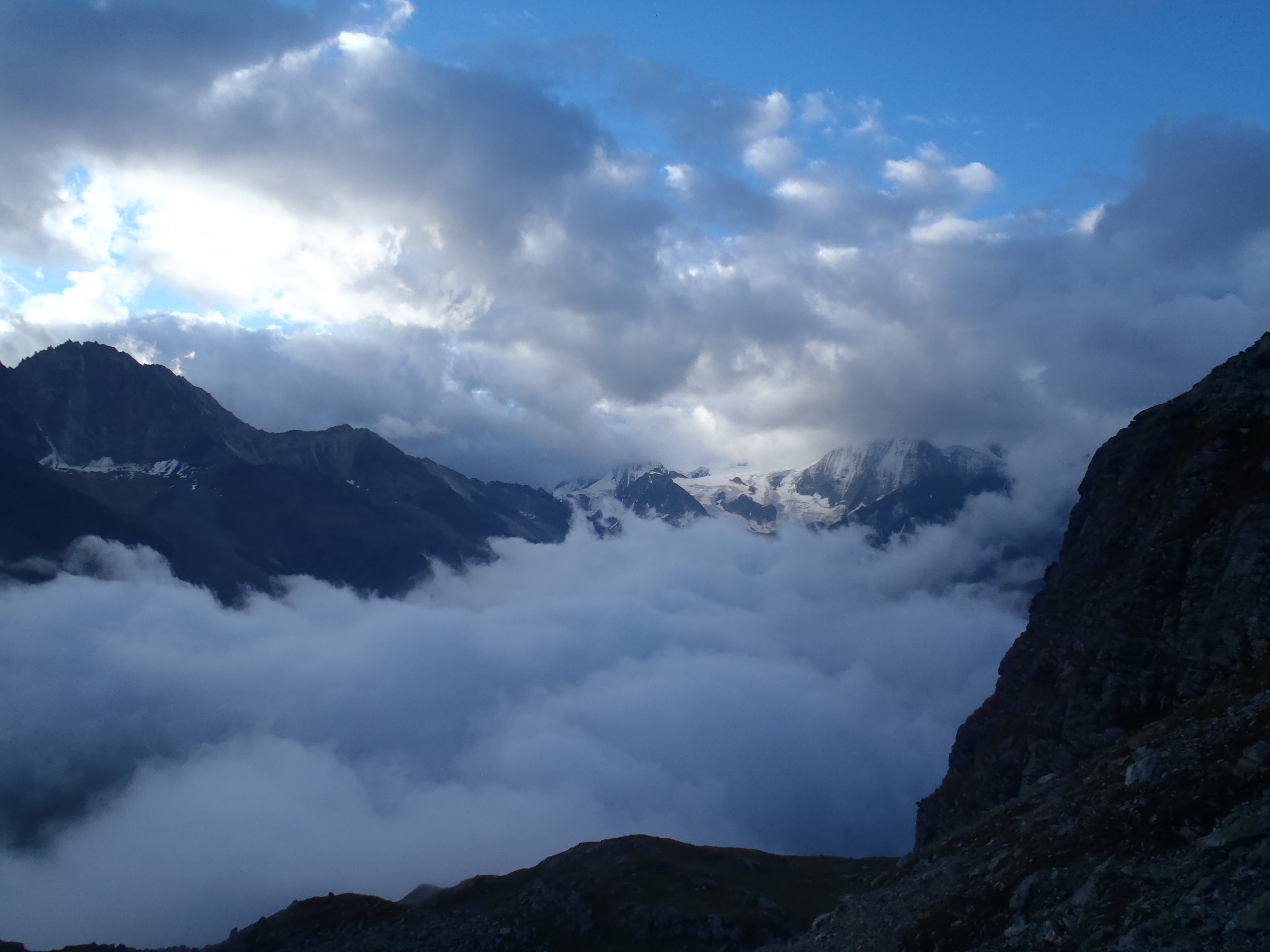 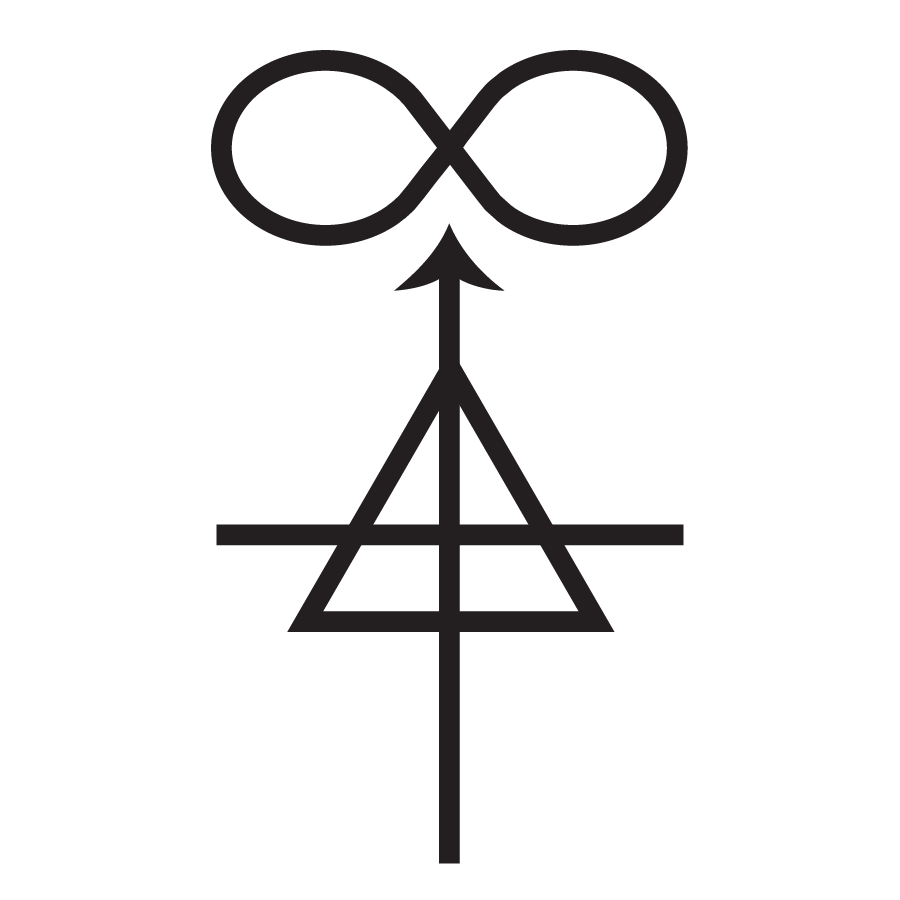 TAMI DENICE DREAMWORK
SET & SETTING
“ The way is not without peril. Everything good is costly and the development of the personality is one of the most costly things of all.” C.G. Jung
[Speaker Notes: HOLOTROPIC CONTAINER
“The way is not without peril. Everything good is costly and the development of the personality is one of the most costly things of all.” C.G. Jung
Information stored in the unconscious psyche is often there because we relinquished it as a survival mechanism at a young age and built up strong defenses to protect ourselves. It is consequently difficult for us to see our own shadow. Other people can be really helpful in drawing it out, under the right conditions. The ‘set and setting’ for depth work (dream work is depth work), inspires trust which in turn inspires vulnerability.  

The ‘set’ refers to the mindset of the participant. The ‘setting’ is the conditions of the container the work is performed in. Below are suggestions on how to create a solid container for dreamwork.
Approach the sessions with a beginners mind. Like a child who is curious and open to new discoveries and learning. Find somewhere quiet where you won’t be disturbed and others can’t overhear.
Consider a ritual to signal to the psyche the start and end of a session such as lighting a candle and blowing it out
 
The three pillars of the Holotropic Container are:
 
1. Holotropic Listening
It’s a way of listening to others and giving them full space to share without interruption or comment. Imagine listening as though the universe has stopped because what the person is saying is so profoundly important.
2. Holotropic Sharing
On the other side of the coin, and as a matter of balance, it is also important to exercise safe sharing practices. This includes sharing openly and feely as an active participant of the group AND be conscious about how much space you are taking to ensure that everyone has enough time to contribute
3. Holotropic Safety
Commitment to confidentiality. What happens in dreamwork stays in dreamwork
Let go of judgements, criticism, opinions, and advice

Everyone has a role in co-creating a Holotropic Container. 
 
Thank you!]